Figure 7 The VIST simulator graphical users interface (i.e. what the trainee sees) demonstrating metric-based feedback ...
Eur Heart J, Volume 33, Issue 17, September 2012, Pages 2127–2134, https://doi.org/10.1093/eurheartj/ehs155
The content of this slide may be subject to copyright: please see the slide notes for details.
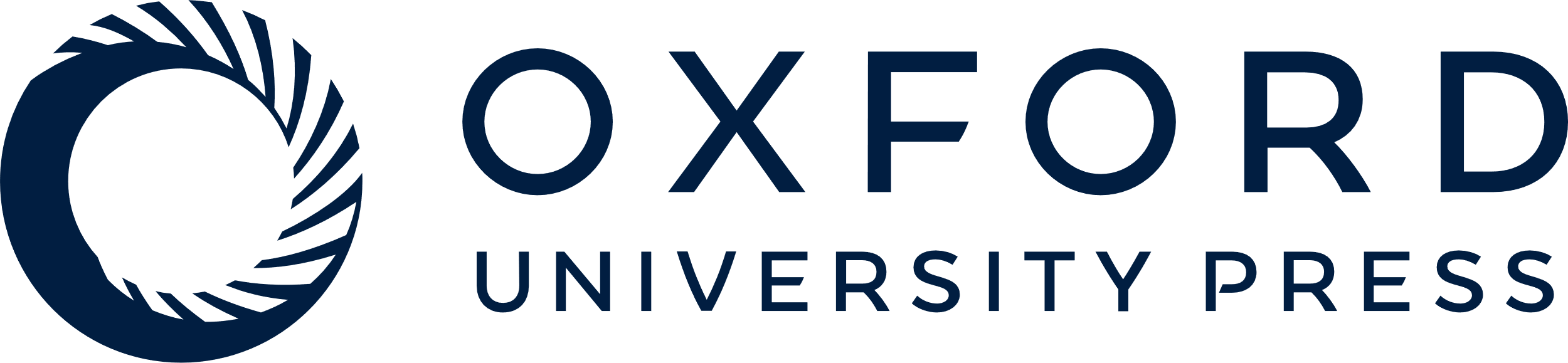 [Speaker Notes: Figure 7 The VIST simulator graphical users interface (i.e. what the trainee sees) demonstrating metric-based feedback on performance, indicated by the appearance of a red triangle on the fluoroscopy monitor to indicate that something has been done that is ‘wrong’.


Unless provided in the caption above, the following copyright applies to the content of this slide: Published on behalf of the European Society of Cardiology. All rights reserved. © The Author 2012. For permissions please email: journals.permissions@oup.com]